ПРЕДПРИНИМАТЕЛЬСКАЯ ДЕЯТЕЛЬНОСТЬ
Статья 14 ФЗ от 02.03.2007 № 25-ФЗ
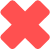 Запрет муниципальному служащему заниматься предпринимательской деятельностью лично или через доверенных лиц
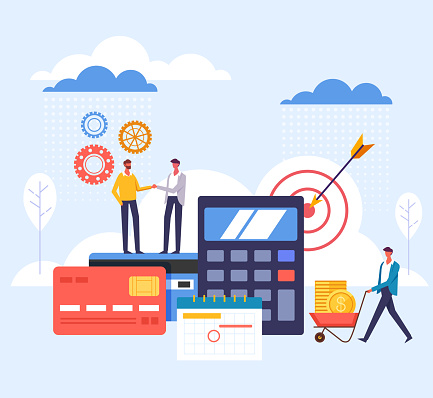 последствие нарушения запрета
 для муниципального служащего – 
расторжение трудового договора 
по инициативе Работодателя

(п. 3 ч. 1 ст. 19 ФЗ от 02.03.2007 № 25-ФЗ)
Основные признаки предпринимательской деятельности
(Статья 2 Гражданского кодекса Российской Федерации)
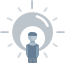 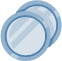 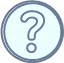 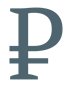 осуществляемая на свой риск деятельность
направленная на систематическое получение прибыли
самостоятельная
Временная сдача в аренду (наем) недвижимого имущества (в том числе жилого помещения), не может рассматриваться в качестве нарушения установленного запрета на осуществление предпринимательской деятельности (пункт 2 постановления Пленума Верховного Суда РФ 
от 18.11.2004 № 23)
имущество приобретено для личных нужд
или 
получено по наследству 
либо
 по договору дарения, но 

НЕОБХОДИМОСТЬ ЕГО ИСПОЛЬЗОВАНИЯ ОТСУТСТВУЕТ
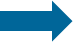 при наличии условий
Приобретение жилых помещений не для личных нужд, с целью последующей сдачи в аренду (наем) + неоднократно
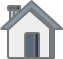 Может расцениваться в качестве осуществления предпринимательской деятельности
*
!
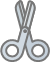 Систематическое оказание услуг (например, парикмахерских, массажных и др.)
*
При этом стоит учитывать, что каждая ситуация рассматривается и оценивается индивидуально